1.  This text is used for hyperlink – Do not delete
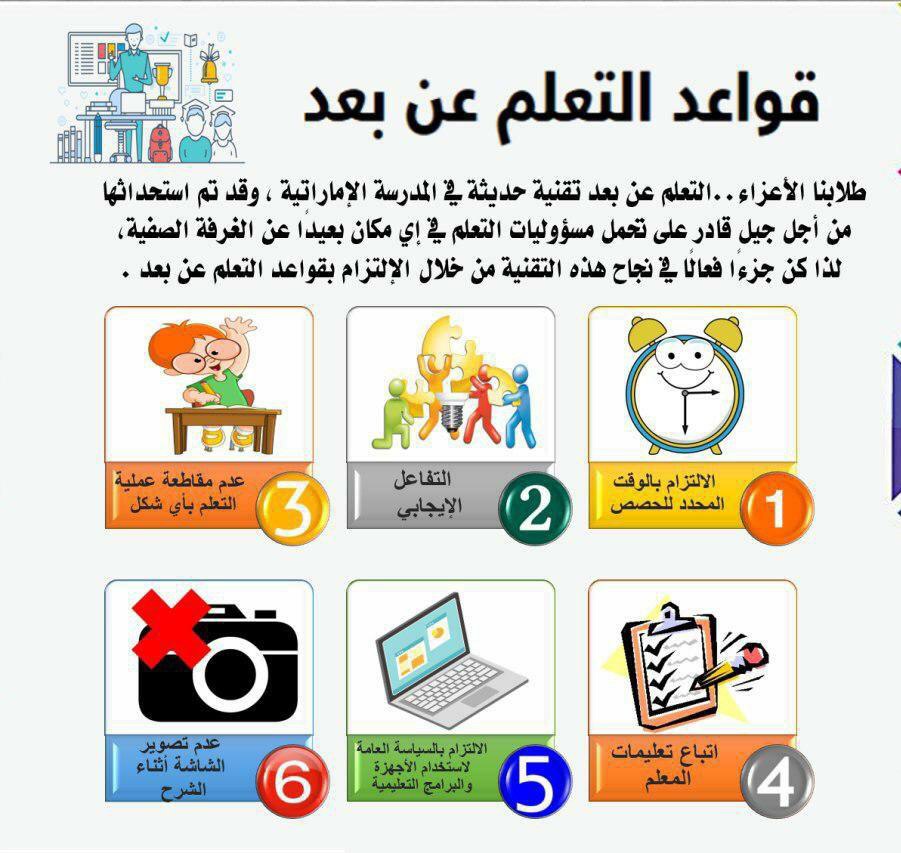 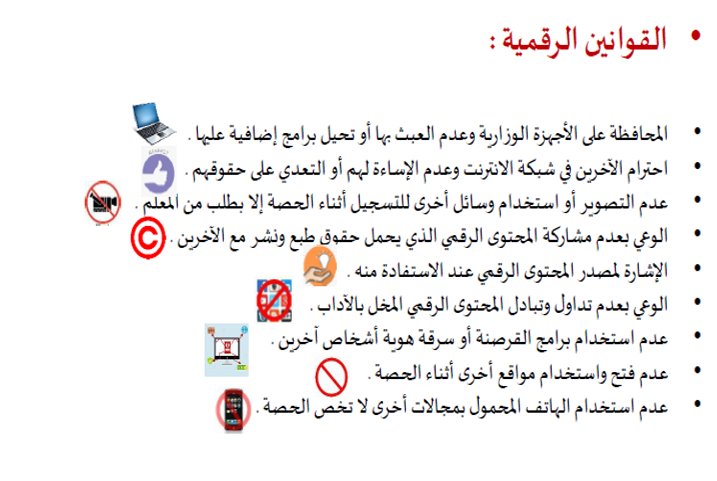 السلام الوطني لدوله الامارات العربيه المتحدة
تعرّف على الصور و تحدث عنها
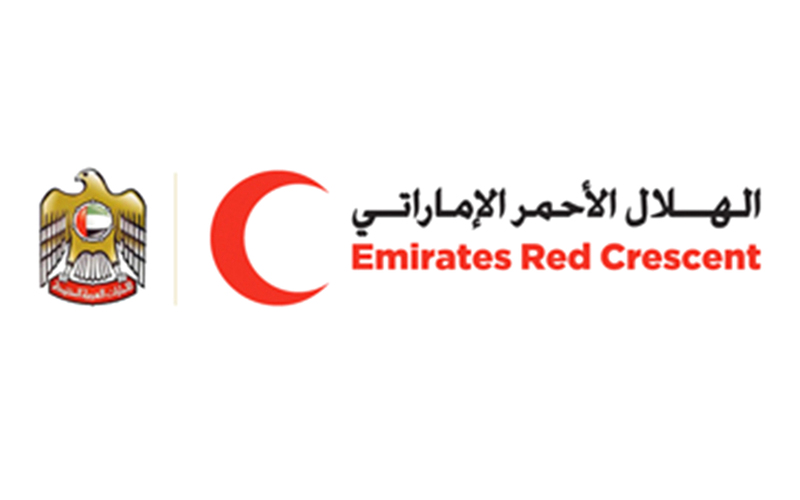 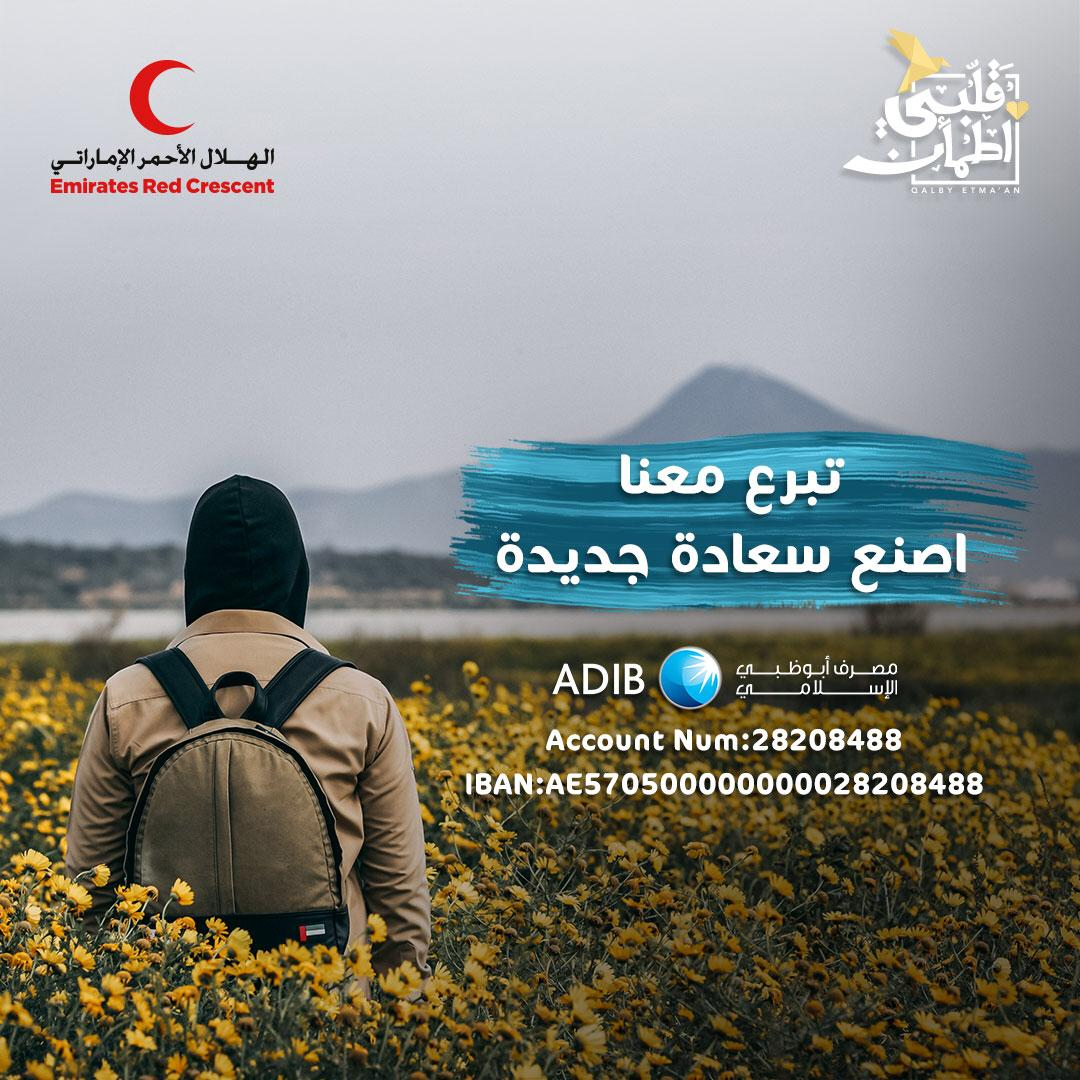 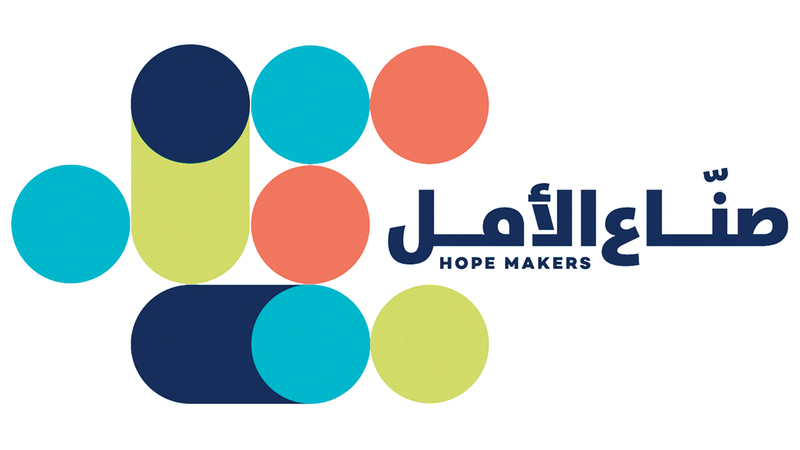 مشروعي الخيري
تحدث
التحدث باللغة العربية و بصوت واضح جهوري.
 الترابط الفكري.
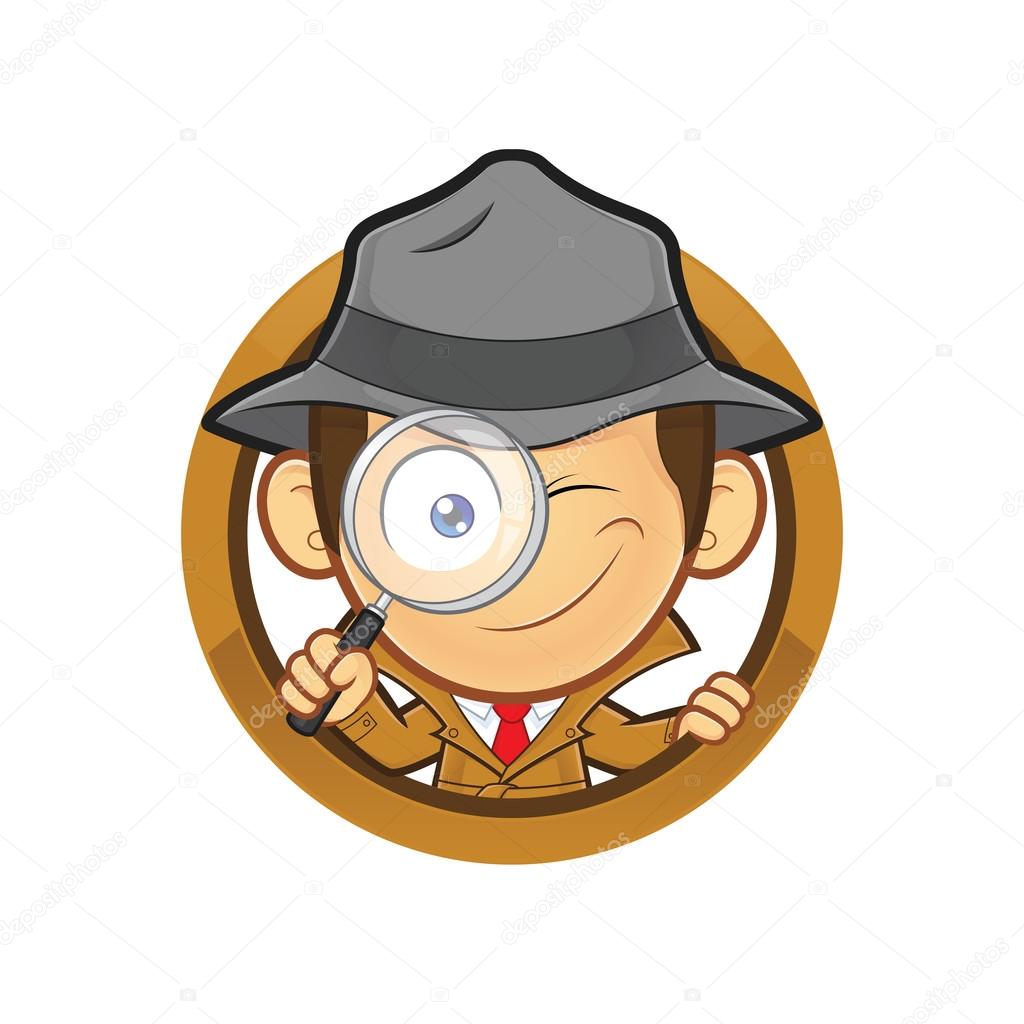 أهـدافـنــا
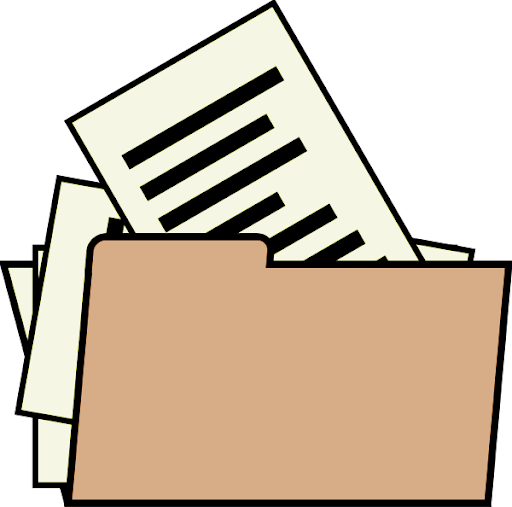 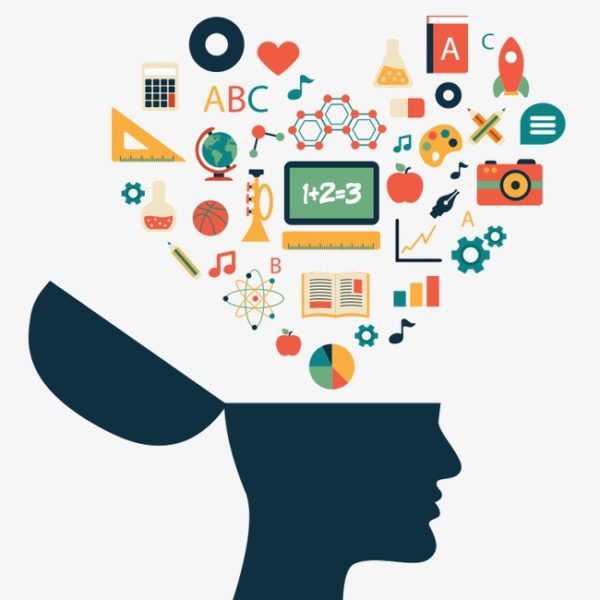 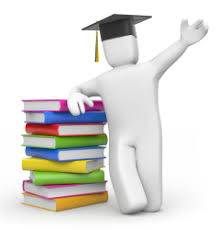 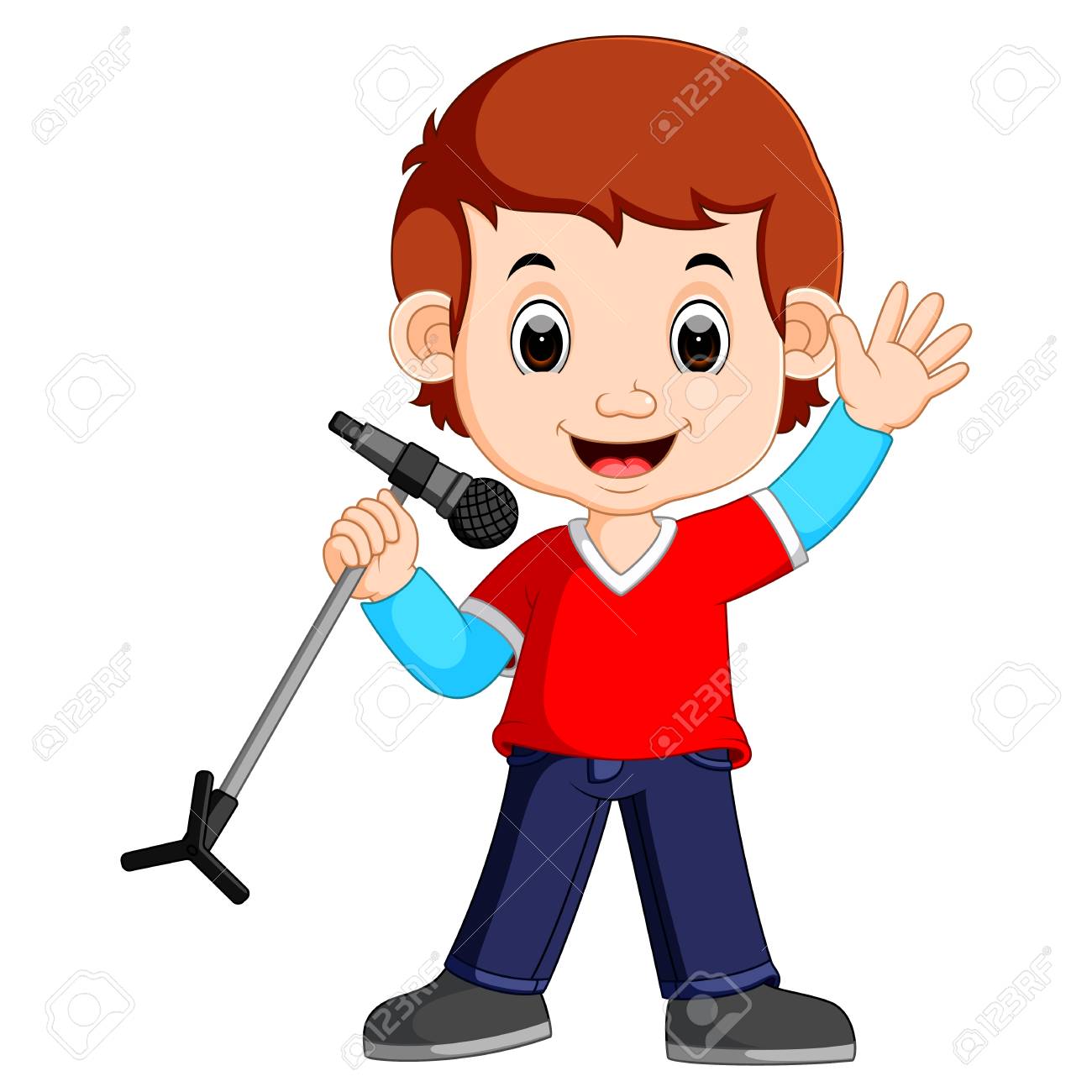 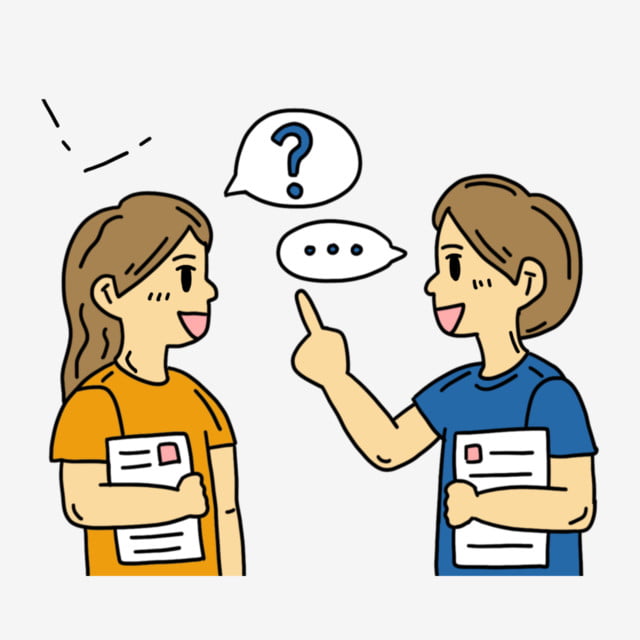 الالتزام
بالموضوع
الترابط
الفكري
السلامة
اللغوية
توظيف
الأدلة
الصوت
الواضح
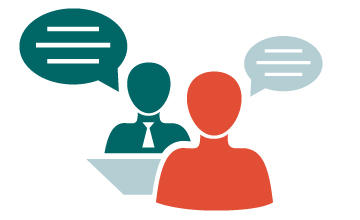 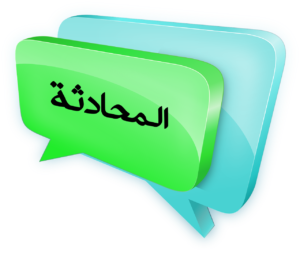 مشروعي الخيري
مشروع
القبعات الزاهية
لمرضى السرطان
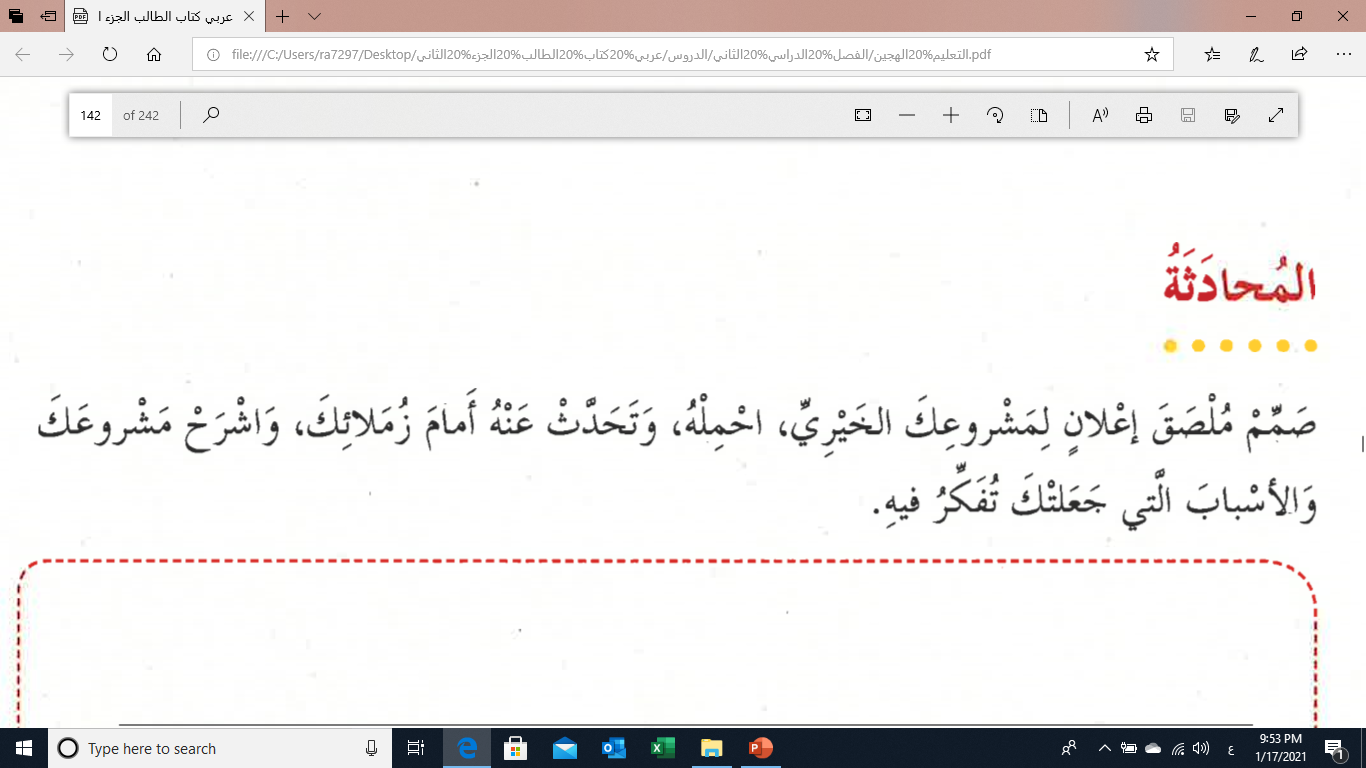 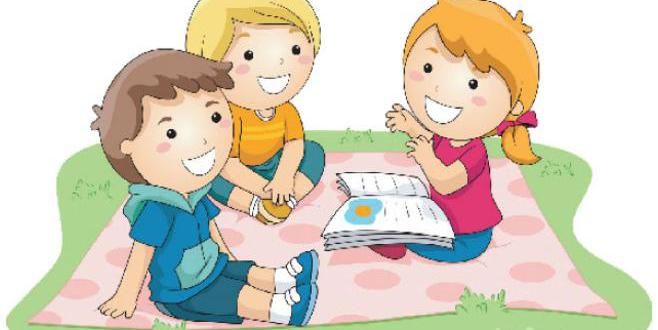 مشروع
الرغيف الخيري
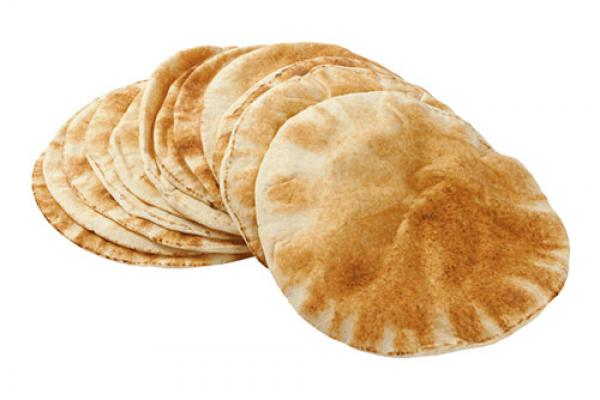 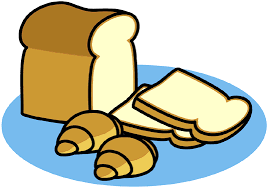 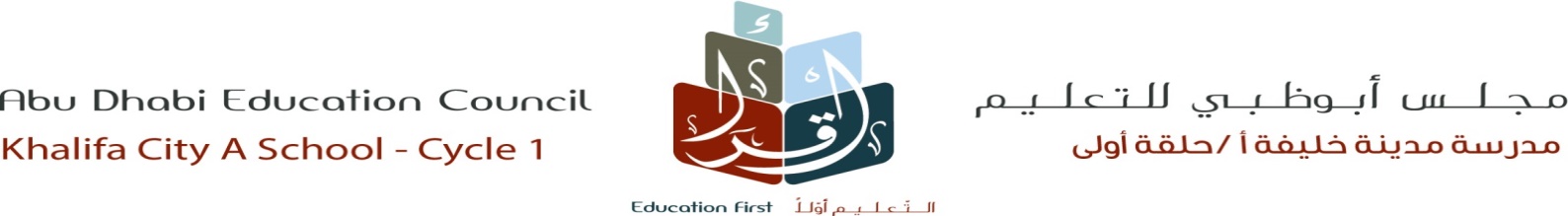 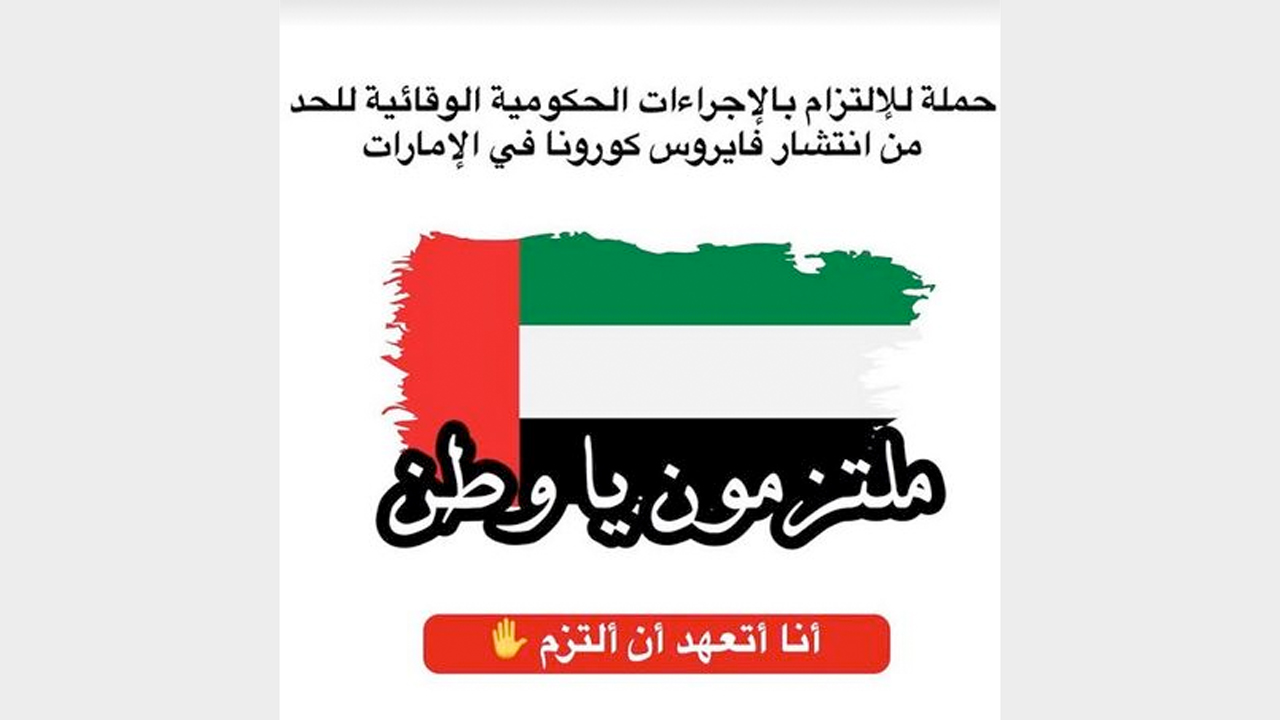 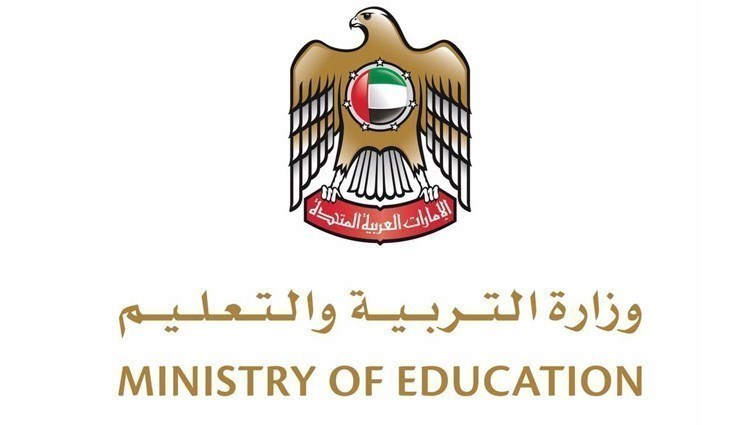 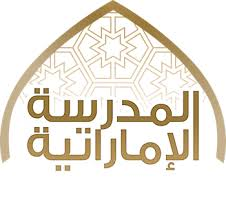 معايير تقييم التحدث
تقييم التحدث
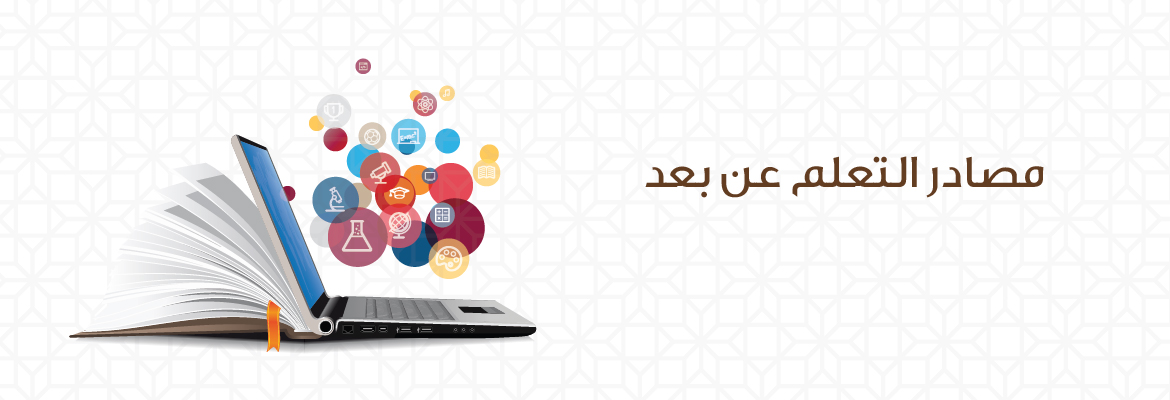 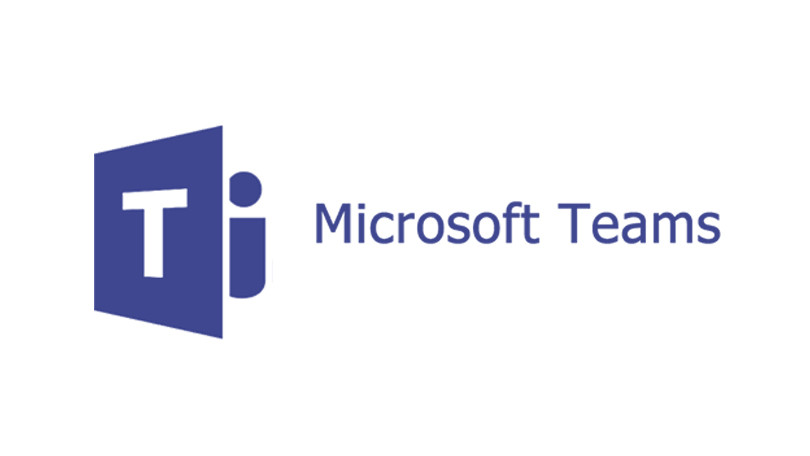 هيا بنا ننتقل إلى برنامج
Padlet
و التحدث باللغة العربية عن
مشروعي الخيري
https://padlet.com/ruqayaalhammadi/yjchie4xjz18v5pr
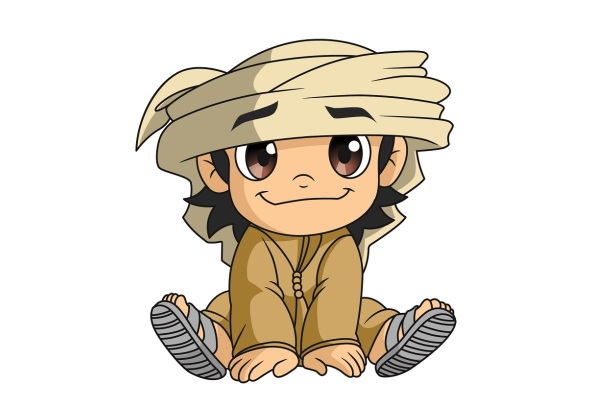 ادرج موضوع تحدثك 
كشريط مصور
على منصة التعلم الذكي
lms
طلابي الأعزاء أنتم صناع الأمل بمشاريعكم الخيرية